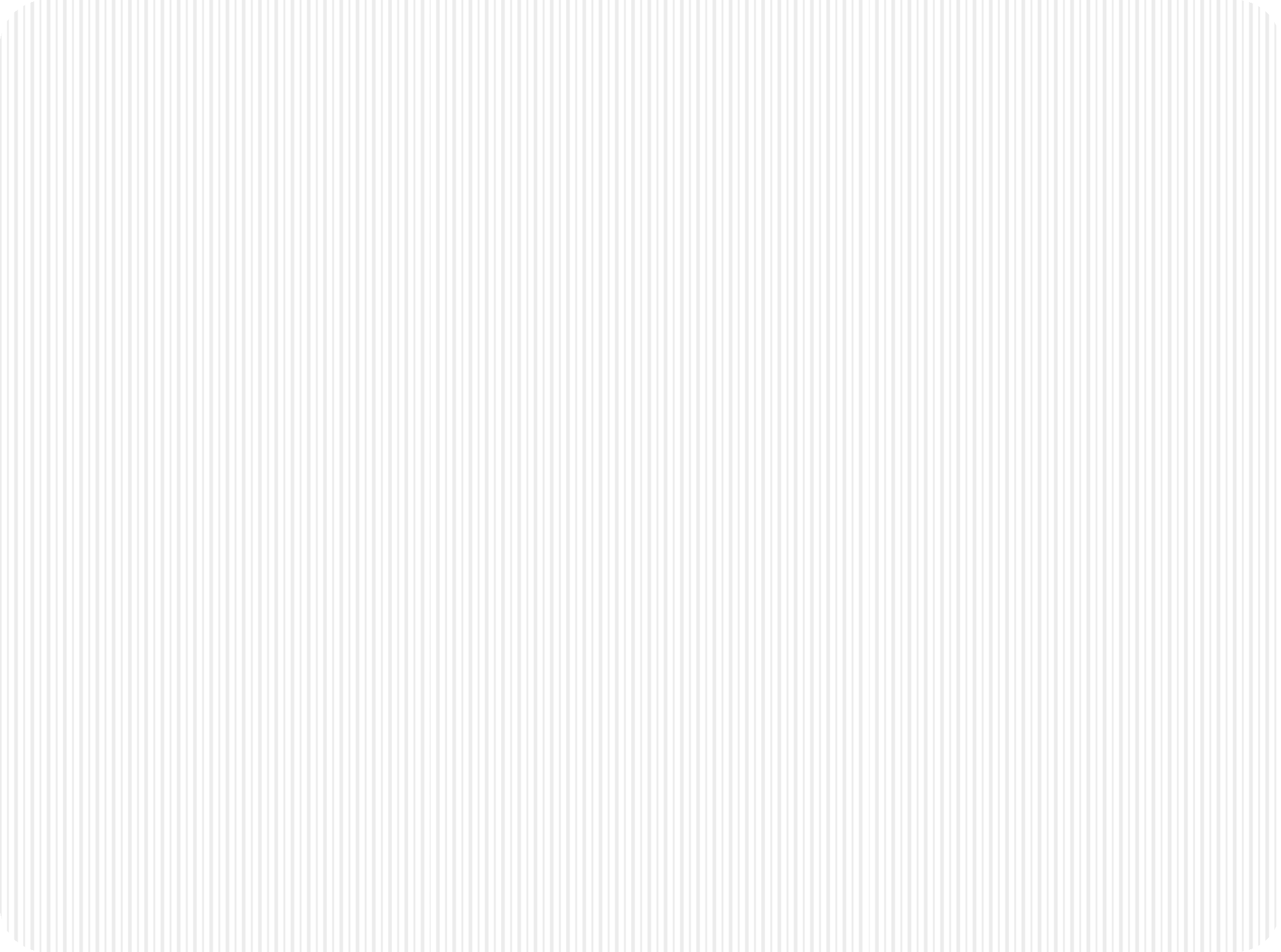 GENERAL TOXICOLOGY-III
Dr Filza Ali 
Dr Shahida  
Forensic Medicine & Toxicology
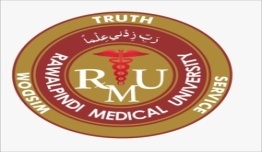 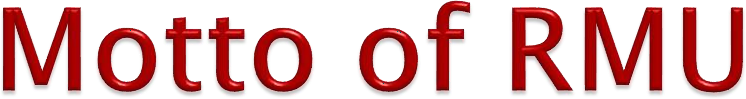 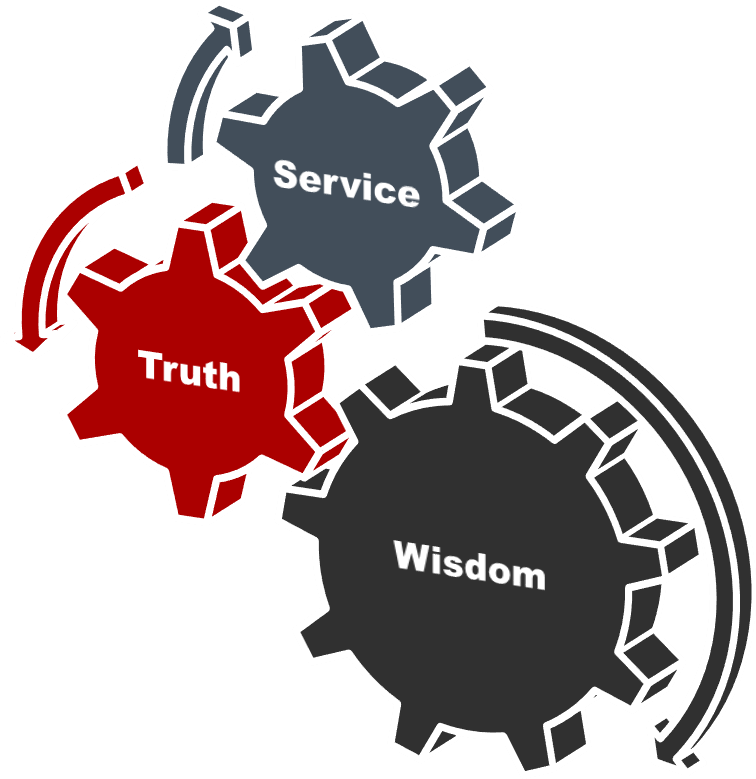 2
2/25/2025
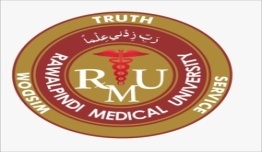 Vision of Rawalpindi Medical UniversityThe Dream/ Tomorrow
To impart evidence based research oriented medical education
To provide best possible patient care
To inculcate the values of mutual respect and ethical practice of medicine
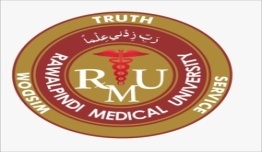 Prof Umar’s LGIS Model
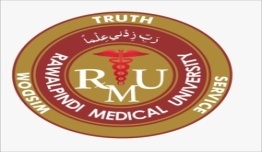 SEQUENCE OF LGIS
Learning Objectives 
Core concept 70 %
Horizontal integration related to Pathology and Pharmacology 15 %
Relevant clinical concepts and medico legal application of core knowledge / Vertical integration 10%
Research article relevant to the topic 3%
Ethics and family medicine 2%
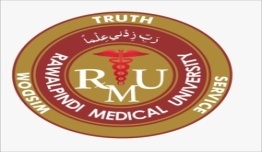 Learning objectives
students will be able to
Enlist the steps of management of a case of poisoning
Describe the role of elimination of unabsorbed poison
Briefly describe the	procedure of gastric lavage along with 	its indications, contraindications and complications
State the role of elimination of absorbed poison with special 	emphasis on forced diueresis and exchange transfusion
Briefly	describe the duties of medical practitioner	in a case 	of suspected poisoning
Core Concept
Poisoning in the Living
core subject
There is no single symptom and no definite group of symptoms which are absolutely characteristic of poisoning.
Following should arouse suspicion of poisoning
	Symptoms appear immediately or within a short period after food or drink.
Symptoms are uniform in character and increase rapidly in severity.
	When several persons eat or drink from the same source of food or drink at the same time, all suffer from similar symptoms at or about the same time.
Core Concept
iv Discovery of poison in food taken, in the vomitus or in the excreta is strong proof of poisoning.
Symptoms Suggestive of Poisoning
Sudden	onset	of	abdominal	pain,	nausea,	vomiting,	diarrhea	and collapse.
Sudden onset of coma with constriction of pupils.
Unexplained coma, especially in children.
Coma in an adult, known to have a depressive illness. V5Neurological symptoms
Core Concept
Features indicative of Chronic poisoning
Features indicative of Chronic poisoning
Symptoms are exaggerated after the administration of suspected food, fluid or medicine. ii. Malaise, cachexia, depression, and gradual deterioration of general condition of the patient. iii. Repeated attacks of diarrhea and vomiting. Removal of patient from his usual surroundings causes the symptoms to disappear. v.Traces of poison found in the urine, blood, stool or vomit.
Core Concept
Diagnosis of Poisoning in Dead
Evidence of poisoning will depend on postmortem examination, chemical analysis, experiments on suitable animals and circumstantial evidence
Core Concept
Diagnosis of Pois
oning in Dead
Core Concept
History and Symptoms
Sudden onset of vomiting/diarrhea/pain in abdomen
Onset of symptoms who had taken food together.
History of consumption of poison or suspicious material
12
Core Concept
Persistent vomiting and diarrhea with or without dehydration
Pain in abdomen
Drowsiness/unconsciousness/coma
Breathlessness, constriction in chest, choking sensation
Convulsions
Palpitations, arrhythmias, chest pain
Hypothermia
Paralysis
13
Core Concept
Principles of management
Stabilization and evaluation, maintainance of vitals
Decontamination
Poison elimination
Antidote administration
Nursing care
Psychiatric care
Pain killers, assisted ventilation, cardiac stimulants
14
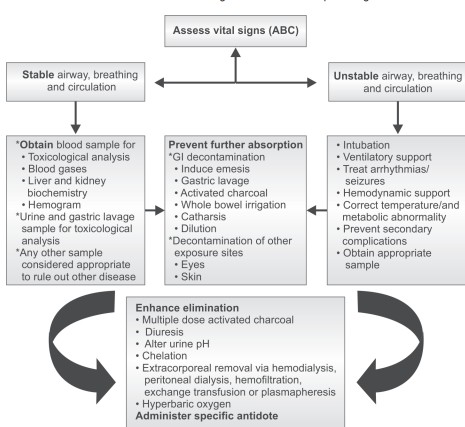 Core Concept
Core Concept
Core Concept
PROCEDURE OF GASTRIC ASPIRATION AND LAVAGE
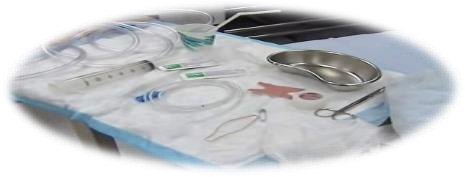 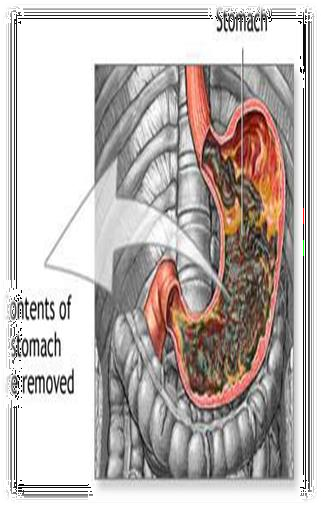 Apparatus.
Position of the patient.
Passing of the gastric tube.
Siphoning off the gastric contents.
Injecting the fluid into the stomach.
Taking out gastric tube.
17
Core Concept
Position in gastric lavage
Left lateral position for gastric lavage
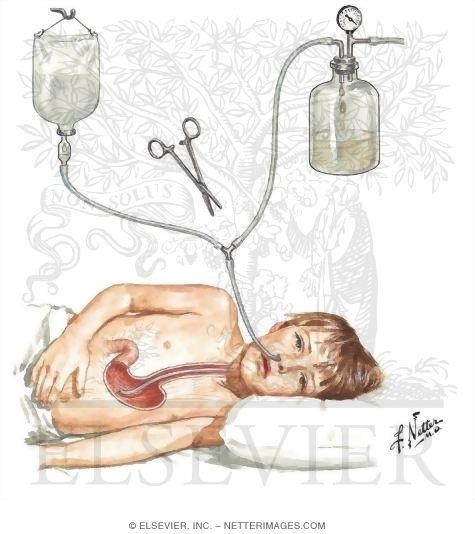 18
Core Concept
Complications of gastric lavage:
Aspiration.
Entering of gastric content in small intestine.
Vasovagal reflex.
Eosophageal rupture/ perforation	& Haemorrhage.
Profuse bleeding if	blood vessels are weak
Vasovagal reflex.
Hypothermia
19
Core Concept
Contraindications of gastric lavage:
Unconscious	patient.
Convulsive patient.
Petroleum and pine distillates.
Corrosives/alkalis.
Children below 6 months.
Severe cardiovascular disease.
Aneurysm.
Sever emphysema.
Weak blood pressure.

It should be remembered that sufficient bulk should be present in
stomach.
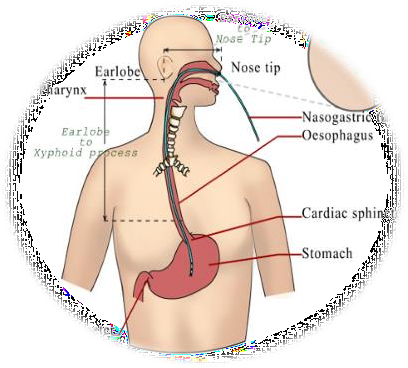 20
Core Concept
Management
1. A- maintenance of airway
B- maintenance of breath
	C- maintenance of circulation (monitoring of BP, pulse and tissue perfusion, urinary output, skin	signs and arterial blood pH), continuous ECG monitoring.
	D- disability (neurologic status)management:- Assess level of consciousness.
21
Core Concept
Whole gut lavage.
Activated charcoal.
Antidotes.
Mechanical or physical.
Chemical.
Physiological or pharmacological.
Universal antidote
If the poison is known, specific treatment must be started.
If the poison is unknown, treatment is given on general lines.
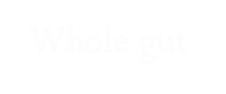 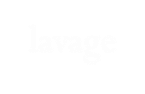 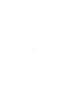 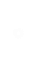 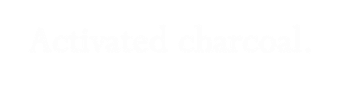 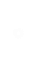 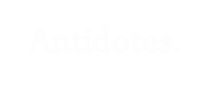 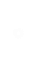 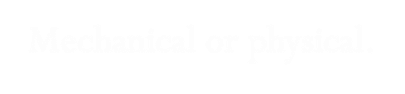 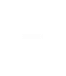 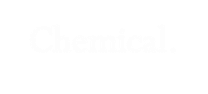 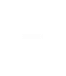 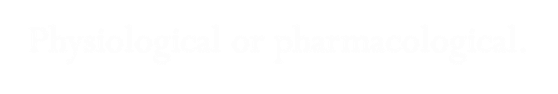 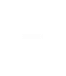 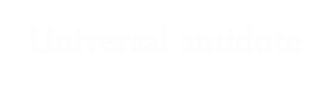 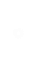 19
Core Concept
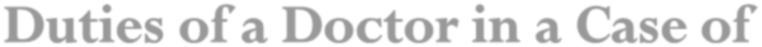 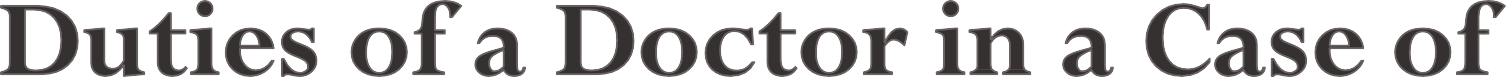 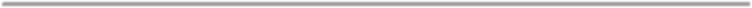 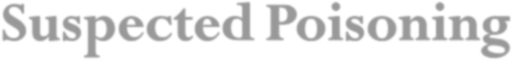 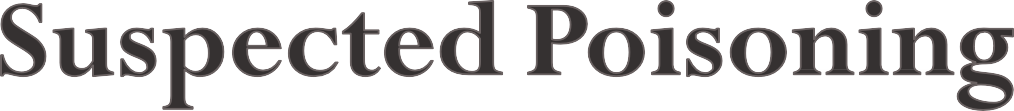 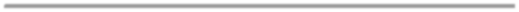 Core Concept
These duties are divided into categories
Medical care
Legal duties

Medical care
Care and treatment to save the life of the patient.

Legal duties
Assist the police to determine the manner of poisoning.
21
Core Concept
In any case of poisoning, the doctor must record 
the preliminary particulars
Full name with parentage
Age
Sex
Occupation
Home address
Date and time of arrival
Brought by whom
History,
	Assess	whether dying declaration is necessary or not.
Identification marks.
22
Core Concept
Private practice
He	is	bound information	to
to	furnish	the the		police		or
magistrate if he doesn't fulfill the his legal duty and some how the case is registered then he may be summoned by the investigating police officer or magistrate for such information, he should do so and maintain the record.
26
Core Concept
In accidental poisoning
If there is any indication of danger to spread to the general	public, e. g in a case food poisoning from a eating house or contamination of public drinking water, the doctor must notify to the health authorities at once to prevent its spread.
27
Core Concept
Suspected homicidal poisoning
Collect sample of vomitus, stomach wash, urine and blood samples in separate container in his presence and  handover to police for analysis from FSL with a receipt.
Any suspicious article, such as:-
Utensils used for preparing the poison.
Bottles or containers of solid or liquid medicine found at the scene.
28
Core Concept
Food or drink lying near the patient
Clothes or bed sheet soiled by vomit, urine or faeces, should be preserved for possible future examination
Consult in strict confidence to a senior practitioner and keep him 	informed about the case.
Refer the patient to the hospital.
If the patient refuses, the doctor should engage nurses of his confidence who should administer the medicine and food and allow no one to be with the patient alone.
29
Core Concept
7 . Doctor should take every precaution to prevent the possibility of further administration of the poison to other so he should inform to local police to take needful action
6.If the patient is serious, arrangement for taking a dying declaration should also be made.
30
Core Concept
7.In the event of death, a death certificate should not be issued but the fact of death must be communicated to the nearest police officer for necessary investigation.
any opinion about the nature of poison can be given only after report from the forensic Science laboratory.
31
Core Concept
Doctor of Govt. Hospital.
The doctor in charge of a government or public sector  Hospital  must report to police all cases of poisoning, either suicidal, homicidal or accidental, admitted to his institution.
32
Core Concept
Take home message for future
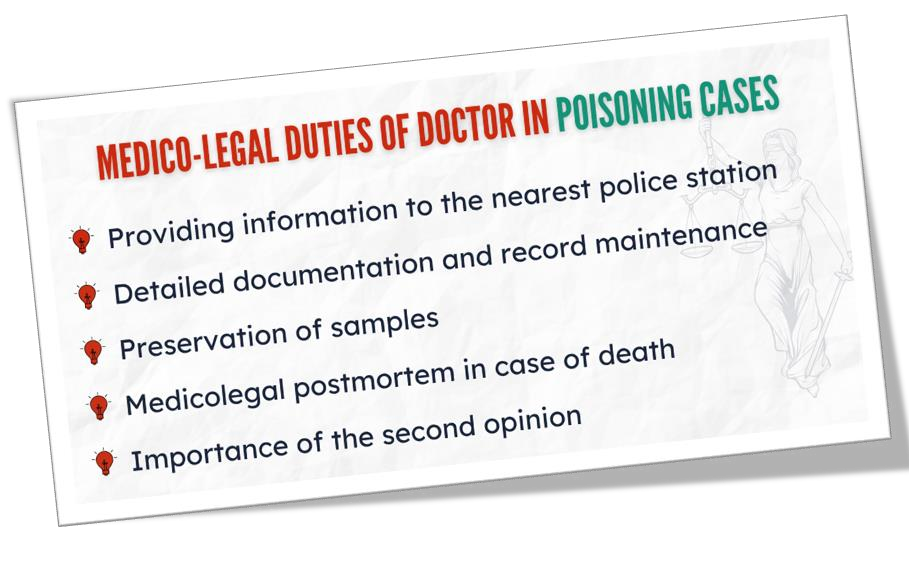 33
Research, Artificial Intelligence
RESEARCH
https://www.msdmanuals.com/professional/injuries-  poisoning/poisoning/general-principles-of-poisoning
https://www.mcgill.ca/criticalcare/education/teaching/teach ing-files/toxicology-series/general-management-principles https://www.ncbi.nlm.nih.gov/pmc/articles/PMC5570727/
Ethics
Biomedical Ethics
Emergency physicians shall evaluate and treat all patients to the best of their ability regardless of a patient's ability to pay.
Physicians must work to conserve life, alleviate suffering, promote health, do no harm, and encourage the quality and equal availability of emergency medical care.
To maintain professional competence, striving always for clinical excellence in the delivery of patient care as well as maintaining secrecy.
Family Medicine
Family Medicine
ongoing treatment of unstable patients with toxic medication ingestions should focus on correcting hypoxia and acidosis while maintaining adequate circulation.
. Disposition of a person who has been poisoned warrants careful consideration of multiple factors, and those exhibiting signs or symptoms of toxicity must be monitored longer.
Poisoning is a worldwide problem that consumes substantial health care resources and causes many premature deaths.
Prevention is the key to reducing unintentional poisoning deaths.
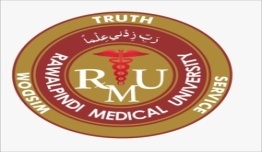 How To Access Digital Library
1. Go to the website of HEC National Digital Library.
2. On Home Page, click on the INSTITUTES.
3. A page will appear showing the universities from Public and Private Sector and other Institutes which have access to HEC National Digital Library HNDL.
4. Select your desired Institute.
5. A page will appear showing the resources of the institution
6. Journals and Researches will appear
7. You can find a Journal by clicking on JOURNALS AND DATABASE and enter a keyword to search for your desired journal.
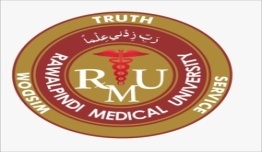 Learning Resources
Principles & Practice of Forensic Medicine.				
   by Nasib R. Awan

Parikh’s Textbook of Medical Jurisprudence, 			
    Forensic Medicine & Toxicology.
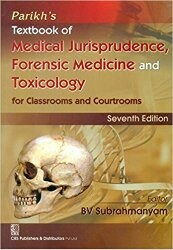 Thanks